Jeudi 25 juin SEANCE CM1
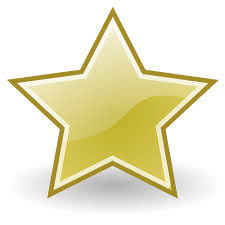 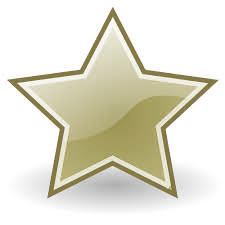 Semaine spécialeDéfis mathématiques
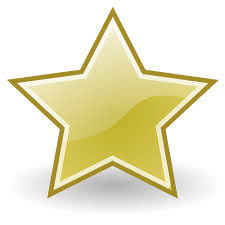 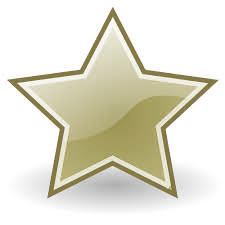 Semaine spécialeDéfis mathématiques
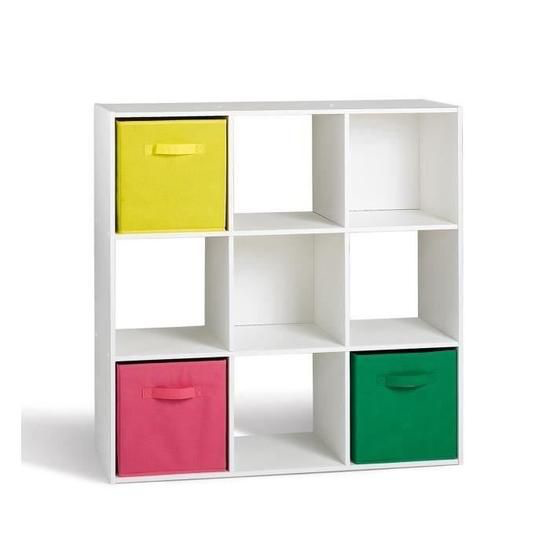 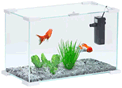 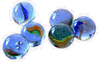 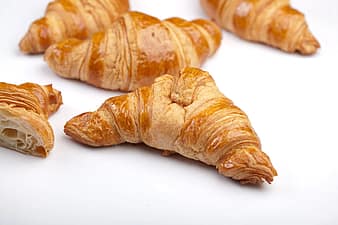 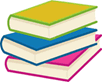 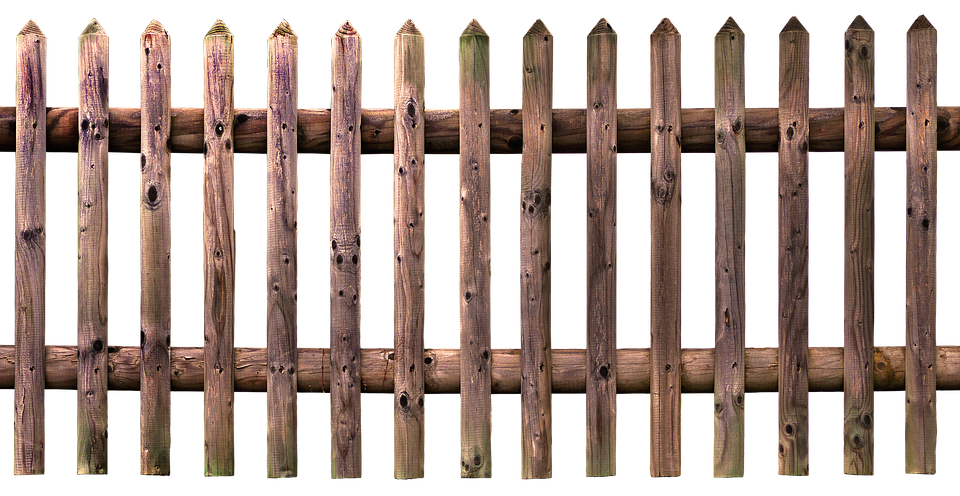 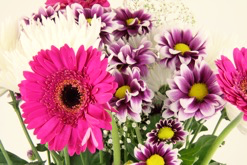 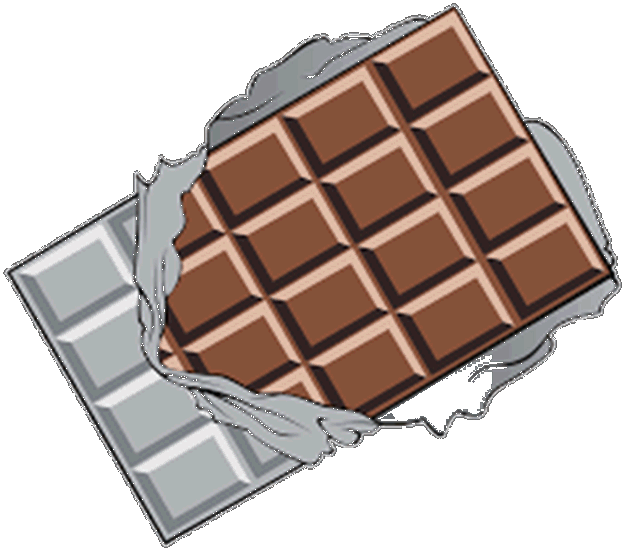 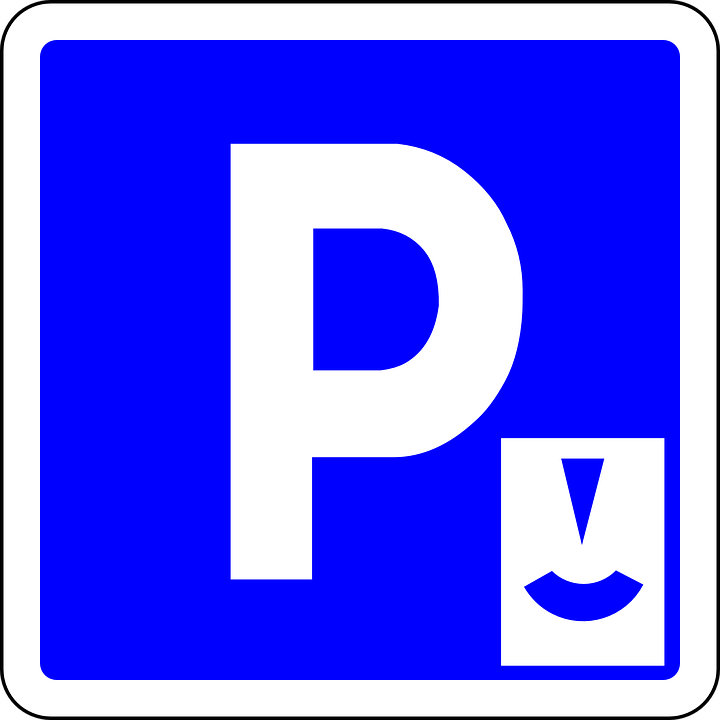 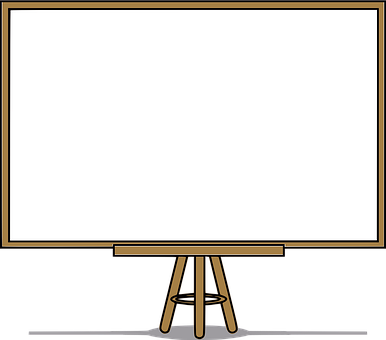 Stationnement
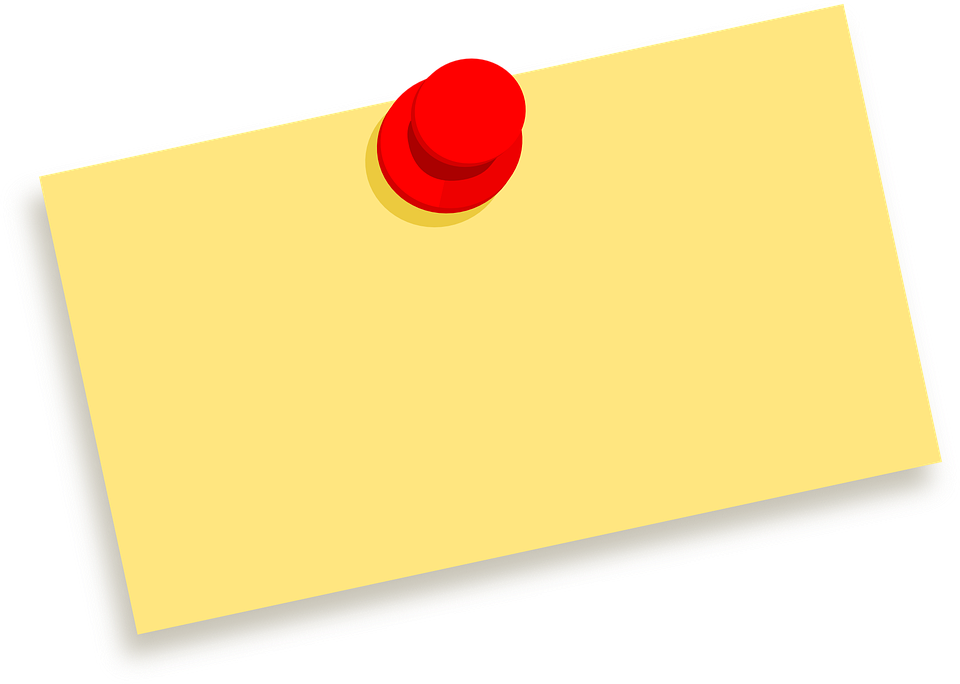 Problème additif
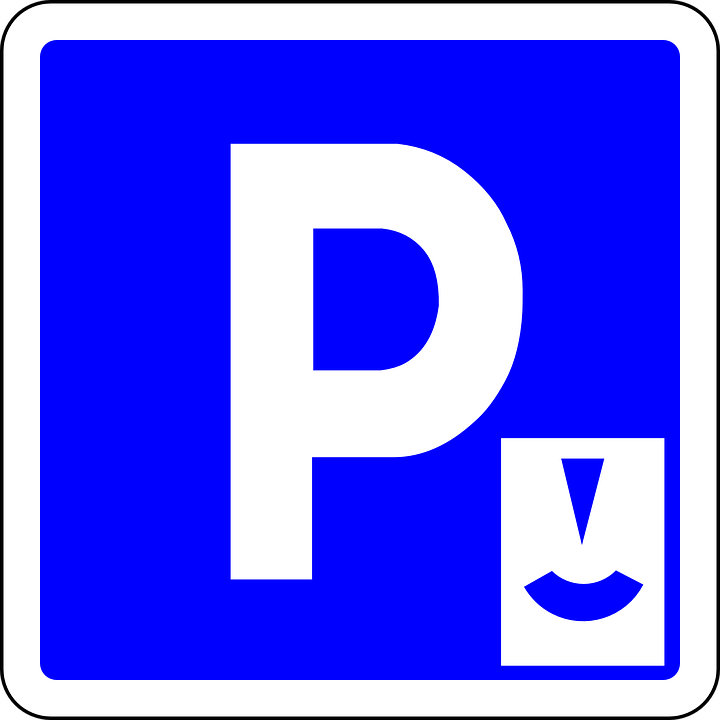 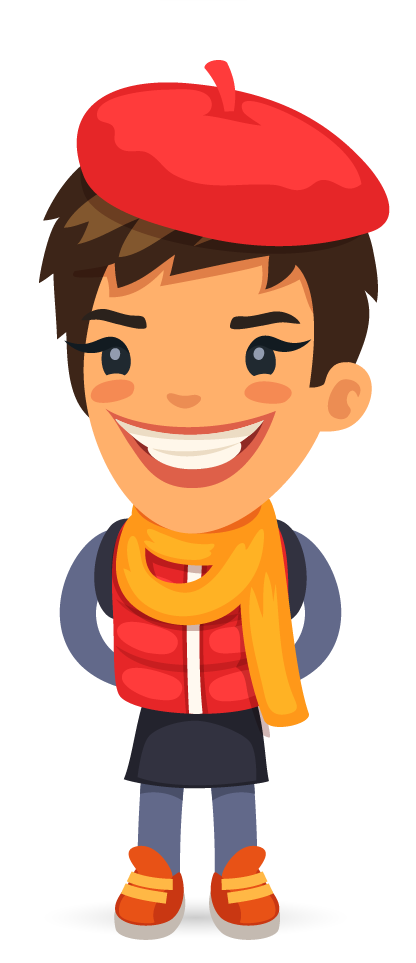 Prélever des informations
dans un tableau
Chercher
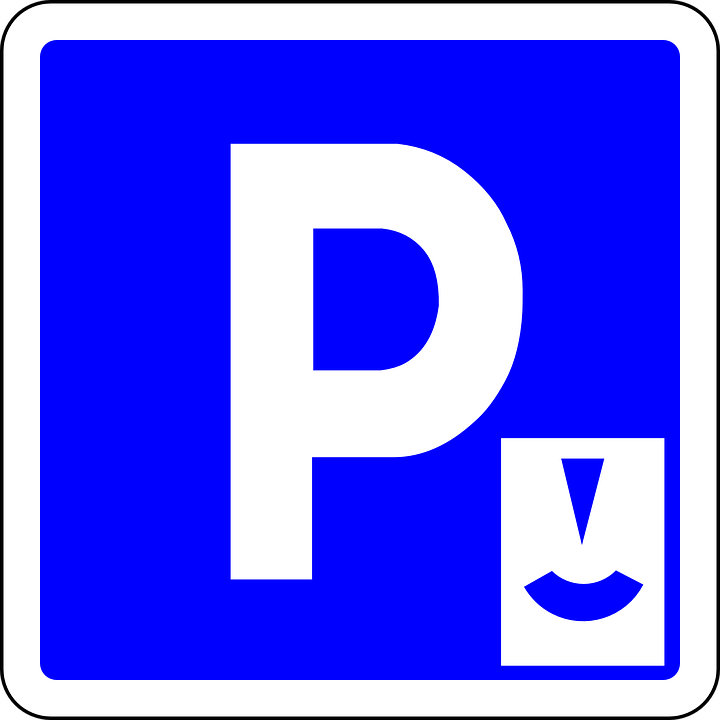 Stationnement
Ville de Tours : tarifs de stationnement
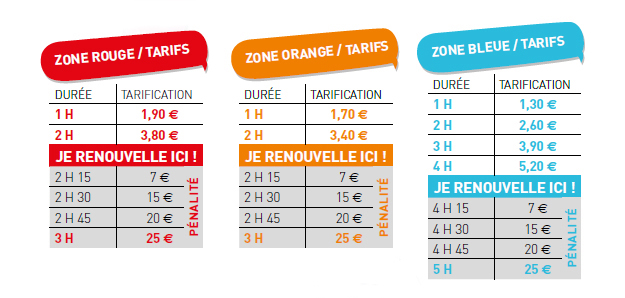 Je dispose de 30 euros et je prévois de stationner 3 heures.
Combien me restera-t-il ?
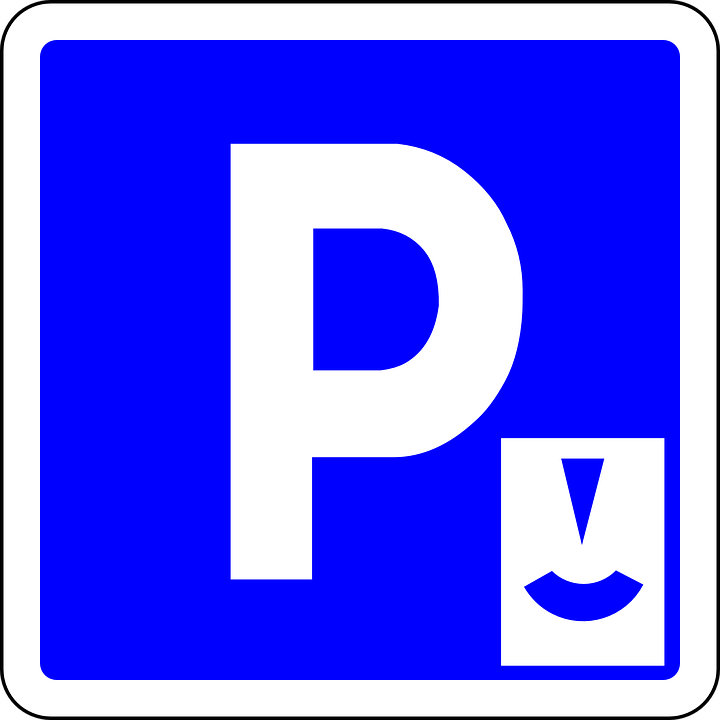 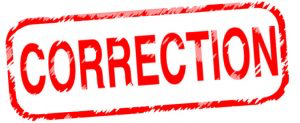 Stationnement
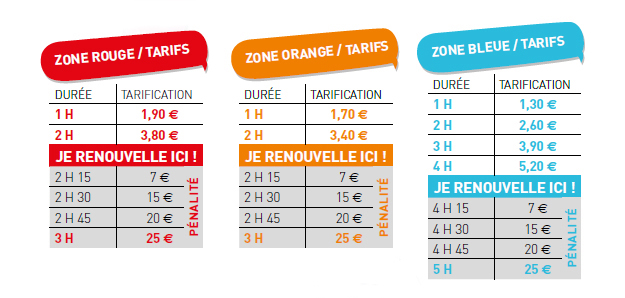 En zone rouge ou orange, je devrai payer 25 €.
30 – 25 = 5
En zone bleu, je devrai payer 3,90 €.
3,90 +     …     = 30.
26,10
En zone orange ou rouge, il me restera 5 €.
En zone bleu, il me restera 26,10 €.
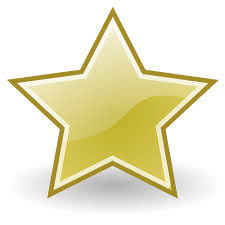 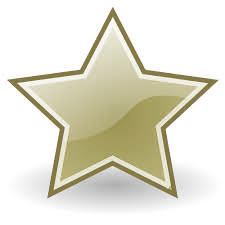 Semaine spécialeDéfis mathématiques
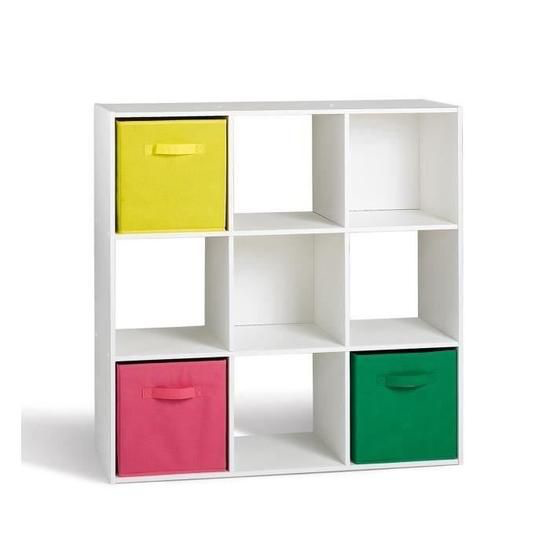 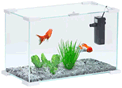 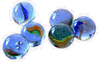 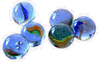 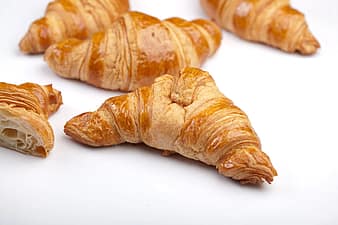 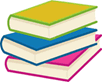 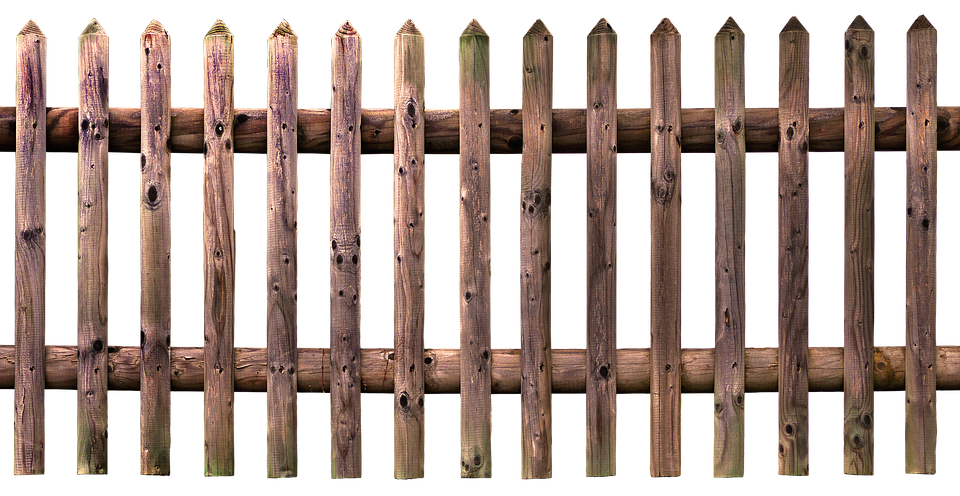 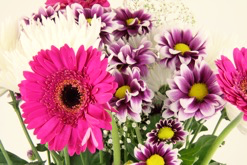 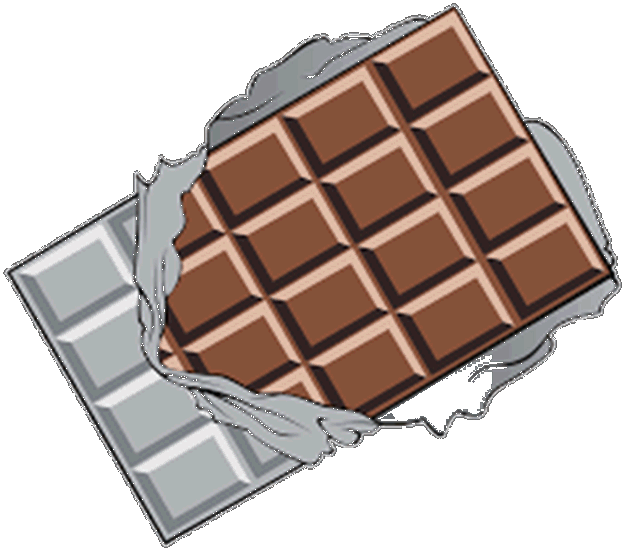 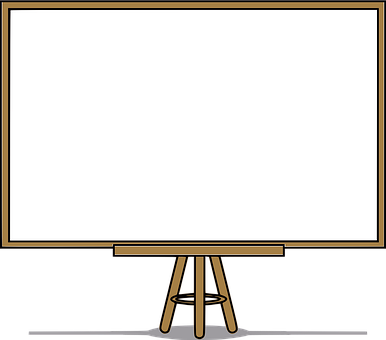 Les billes
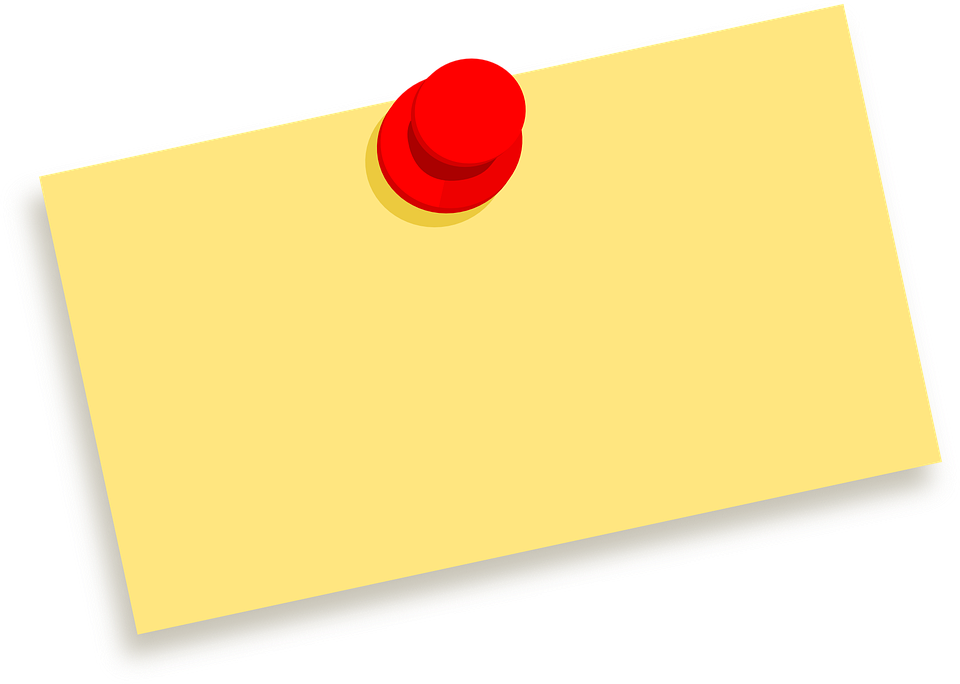 Problèmes additifs
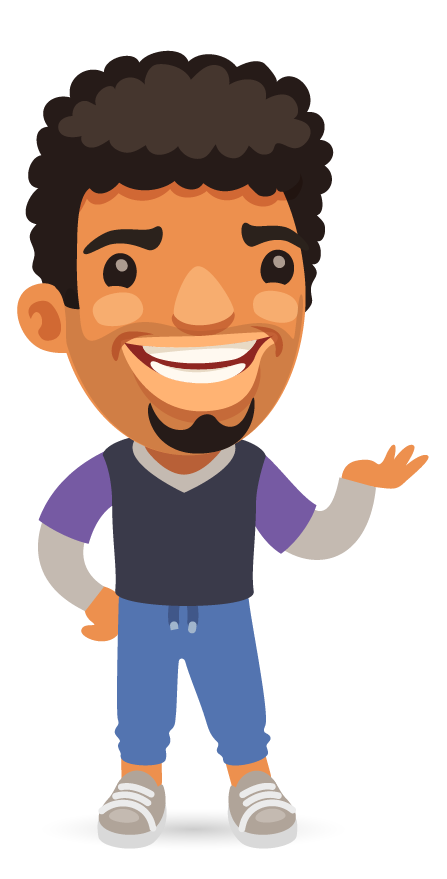 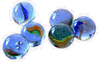 Représenter une situation
Représenter
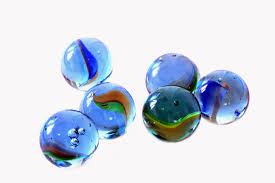 Les billes
Yasmine a gagné 7 billes à la récréation. Maintenant, elle a 34 billes.
Combien de billes avait-elle avant la récréation ?
Yasmine et Théo ont 34 billes à eux deux. Théo a 7 billes.
Combien Yasmine a-t-elle de billes ?
Théo a 34 billes, il a 7 billes de plus que Yasmine.
Combien Yasmine a-t-elle de billes ?
Représente chaque situation puis résous ces problèmes.
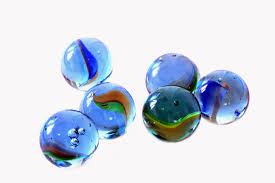 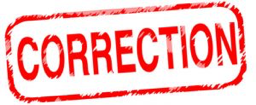 Les billes
Yasmine a gagné 7 billes à la récréation. Maintenant, elle a 32 billes.
Combien de billes avait-elle avant la récréation ?
Yasmine et Théo ont 32 billes à eux deux. Théo a 7 billes.
Combien Yasmine a-t-elle de billes ?
Théo a 32 billes, il a 7 billes de plus que Yasmine.
Combien Yasmine a-t-elle de billes ?
32
32
32
billes Théo
billes gagnées
billes Yasmine
billes de Yasmine
billes de Théo
billes avant la récré
Yasmine avait 25 billes.
Yasmine a 25 billes.
Yasmine a 25 billes.
32 – 7 = 25
32 – 7 = 25
32 – 7 = 25
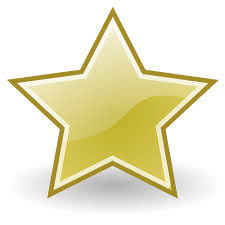 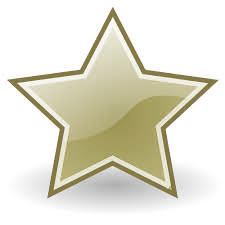 Semaine spécialeDéfis mathématiques
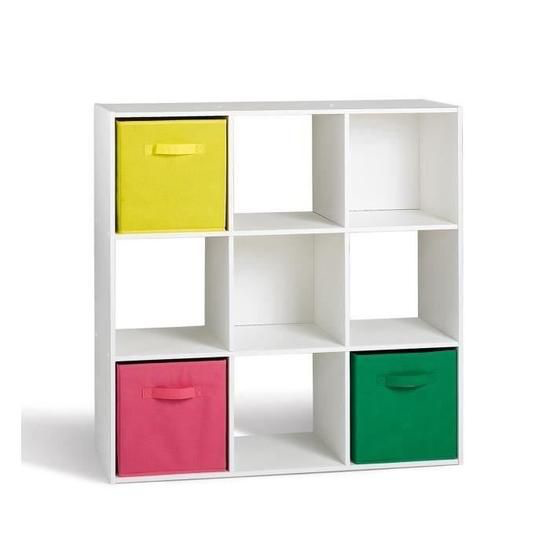 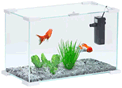 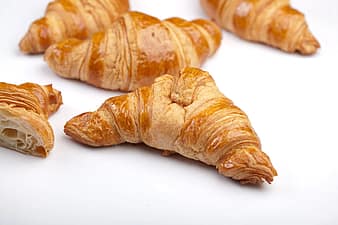 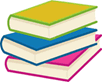 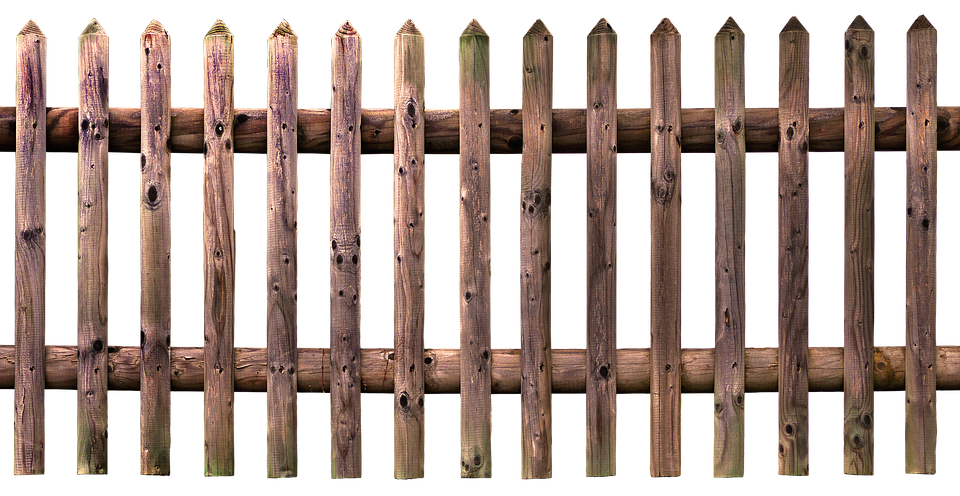 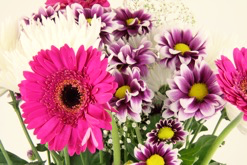 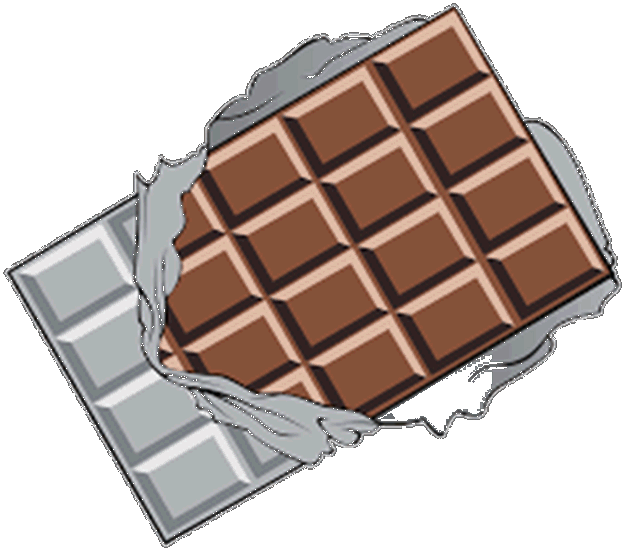 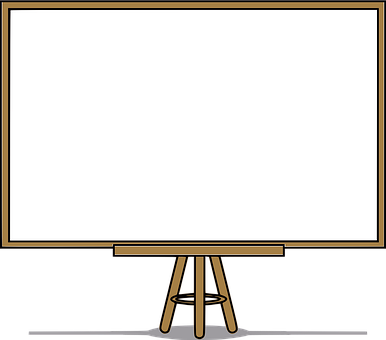 Livraison de fleurs
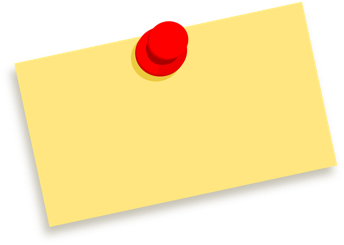 Calculer avec des entiers
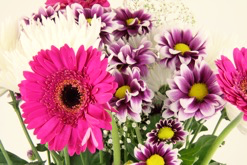 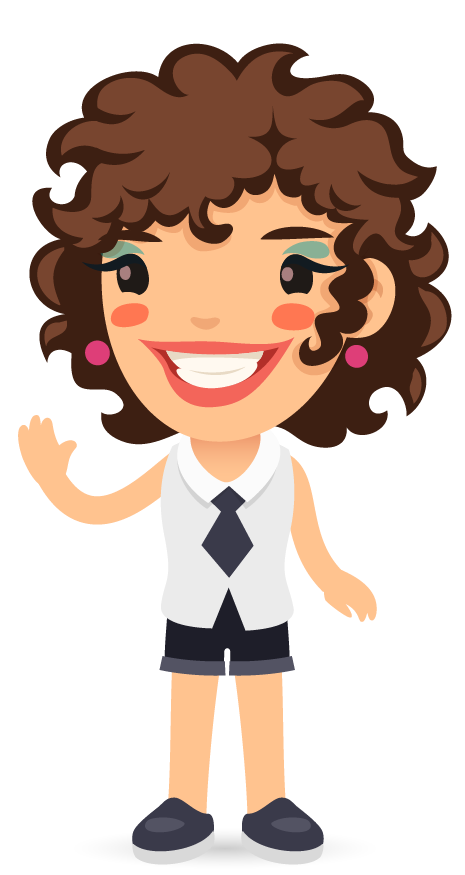 Reconnaitre l’opération à effectuer
Modéliser
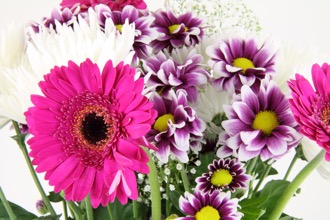 Livraison de fleurs
Une fleuriste a reçu :
3 cartons de 25 jonquilles
1 caisse de 35 roses rouges
1 caisse de 25 roses blanches
1 carton de 30 gerberas composé de 17 gerberas roses et de gerberas blancs.
Combien de jonquilles ont été livrées ?
Combien de gerberas blancs ont été livrés ?
Combien de roses ont été livrées ?
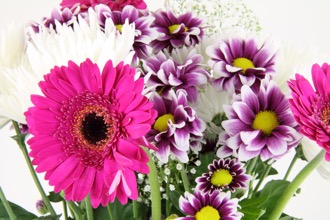 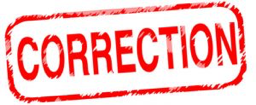 Livraison de fleurs
Une fleuriste a reçu :
3 cartons de 25 jonquilles
1 caisse de 35 roses rouges
1 caisse de 25 roses blanches
1 carton de 30 gerberas composé de 17 gerberas roses et de gerberas blancs.
jonquilles : 3 x 25
= 75
gerberas blancs : 30 – 17
= 13
roses : 35 + 25
= 60
75 jonquilles, 13 gerberas blancs et 60 roses ont été livrés.
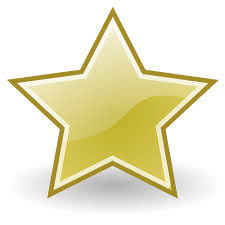 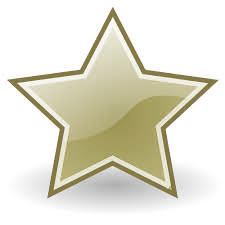 Semaine spécialeDéfis mathématiques
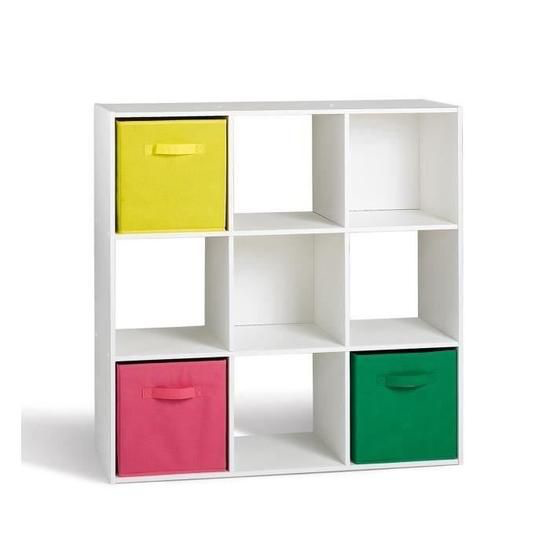 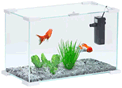 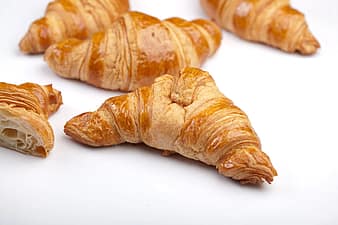 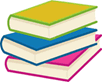 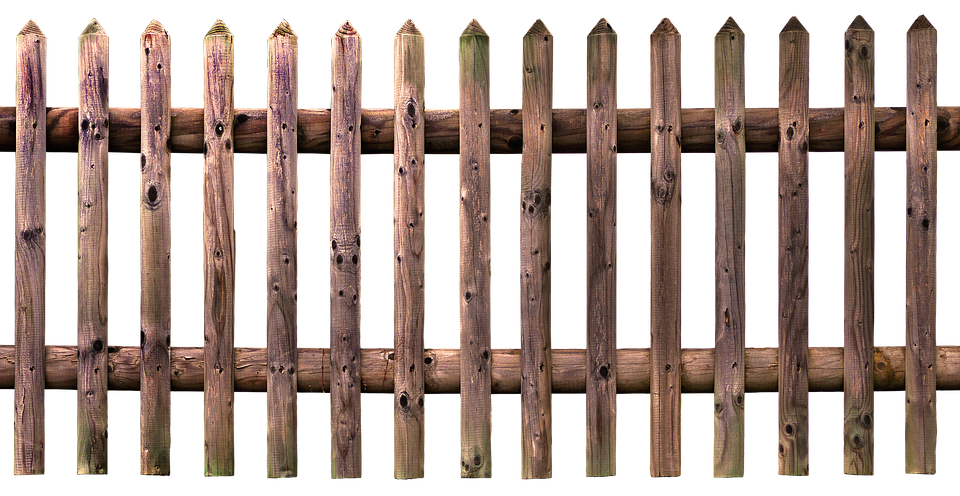 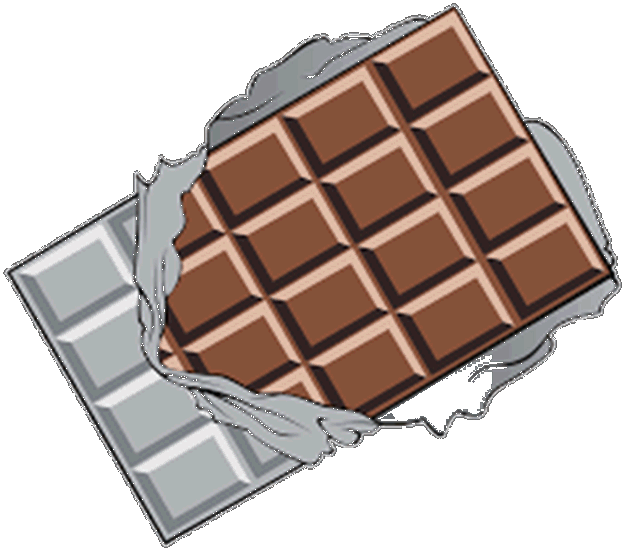 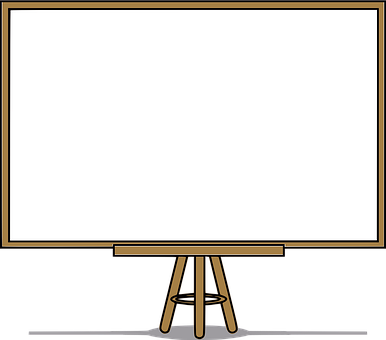 D’accord, pas d’accord
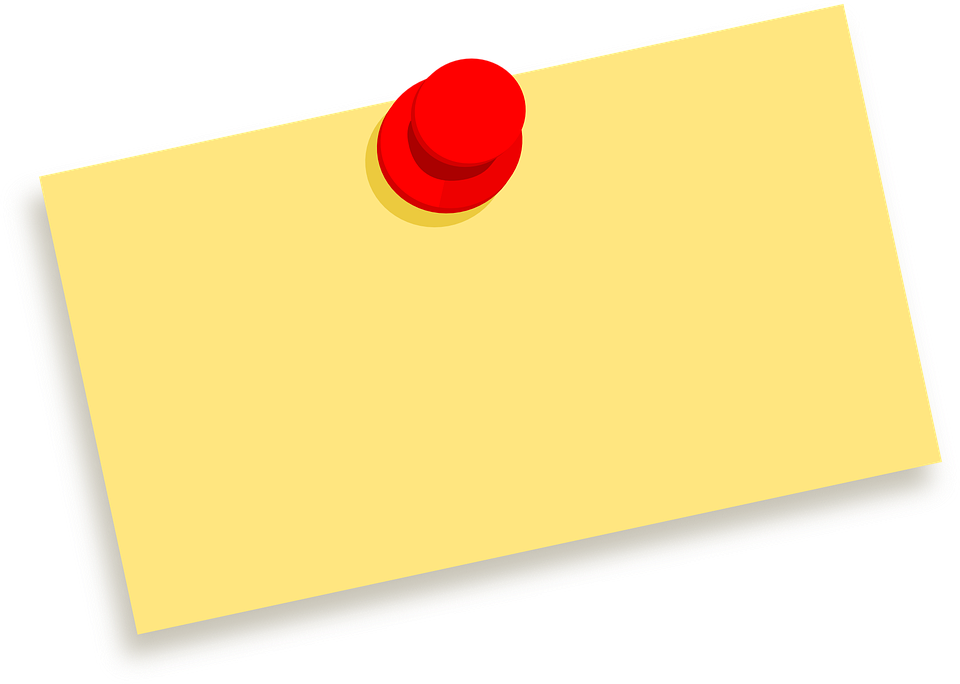 Proportionnalité
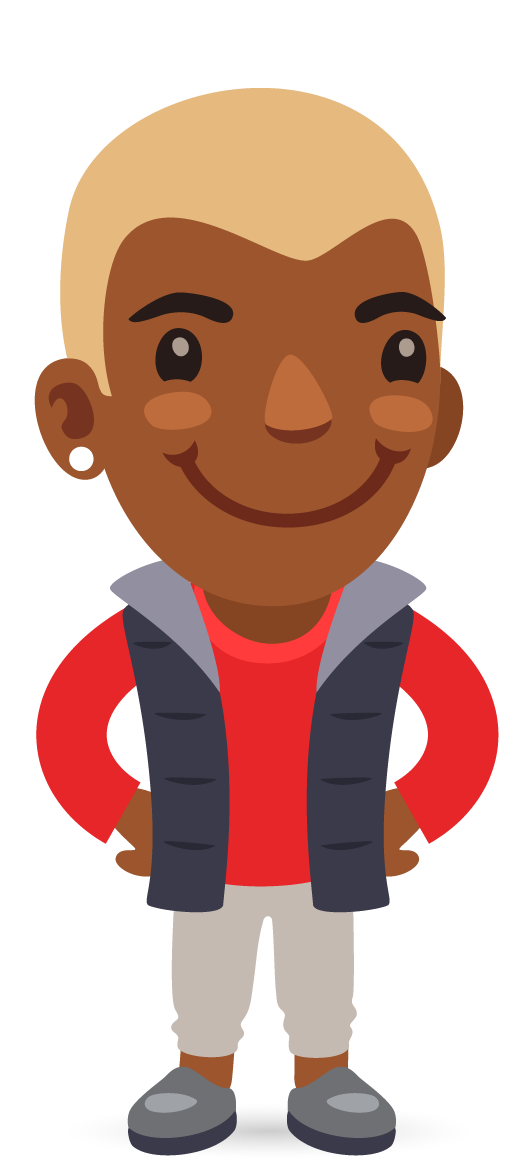 Argumenter
Communiquer
D’accord, pas d’accord
Pour chaque situation, trouve un argument qui justifie que l’affirmation est vraie ou qui montre qu’elle est fausse.

a. Lisa a 9 ans, elle mesure 1,30 m,
    à 18 ans elle mesurera le double.
b. Il faut 4 œufs pour faire un gâteau,
    il faudra 8 œufs pour faire deux gâteaux.
c. 200 g de riz cuisent en 15 minutes,
    400 g de riz cuiront en 30 minutes.
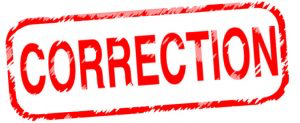 D’accord, pas d’accord
a. Lisa a 9 ans, elle mesure 1,30 m, à 18 ans elle mesurera le double.
La taille n’est pas proportionnelle à l’âge.
Donc, on ne peut pas dire que la taille de Lisa va doubler lorsqu’elle sera 2 fois plus âgée.
Il y a d’ailleurs aucune chance pour que Lisa mesure 2,60 m.
Pas d’accord
b. Il faut 4 œufs pour faire un gâteau, il faudra 8 œufs pour faire deux gâteaux.
Pour faire 2 gâteaux, il faudra 2 fois plus d’œufs que pour un gâteau si on veut garder la même saveur.
	4 x 2 = 8
D’accord
Cette affirmation est donc vraie.
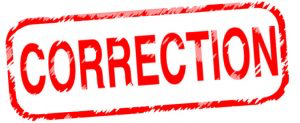 D’accord, pas d’accord
c. 200 g de riz cuisent en 15 minutes, 400 g de riz cuiront en 30 minutes.
Le temps de cuisson n’est pas proportionnelle à la quantité de riz.
La durée de cuisson ne doublera donc pas si on double la quantité de riz.
Cette affirmation est donc fausse.
Il est d’ailleurs très probable que le riz soit trop cuit après 30 min de cuisson dans l’eau.
Pas d’accord
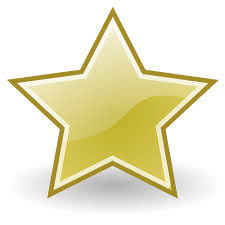 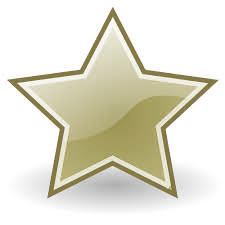 Semaine spécialeDéfis mathématiques
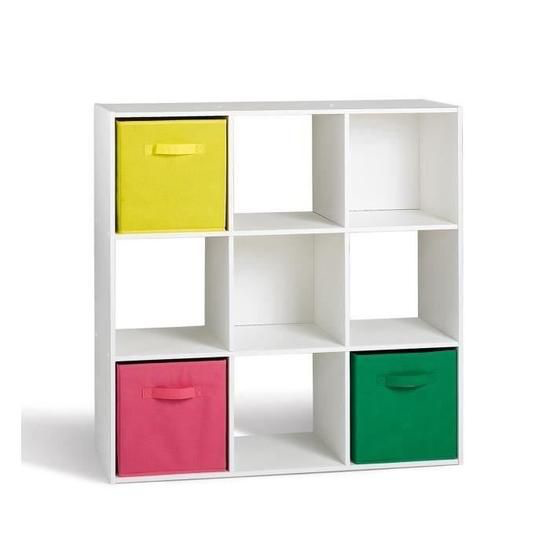 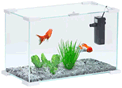 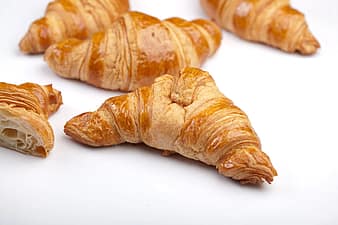 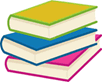 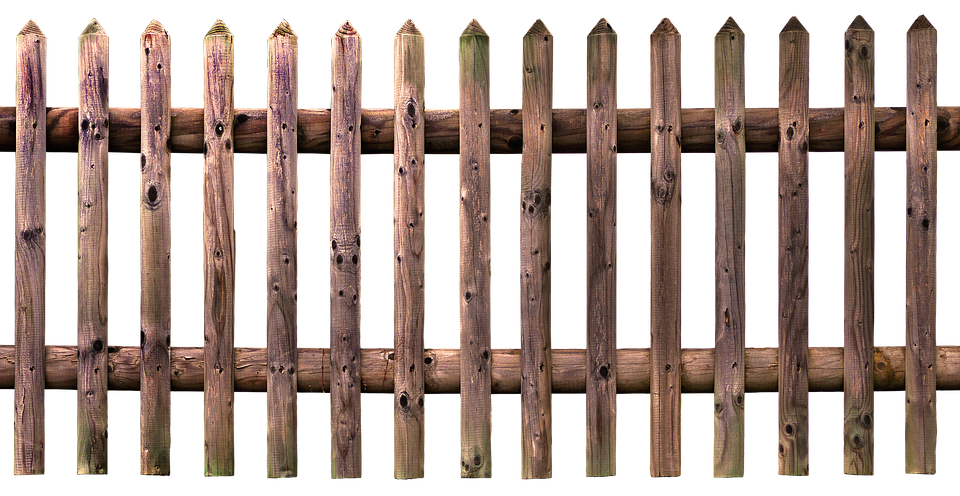 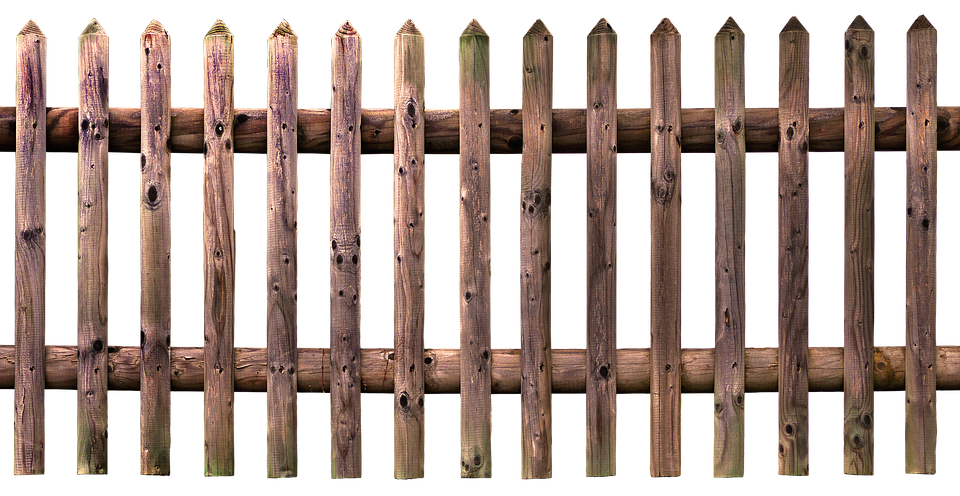 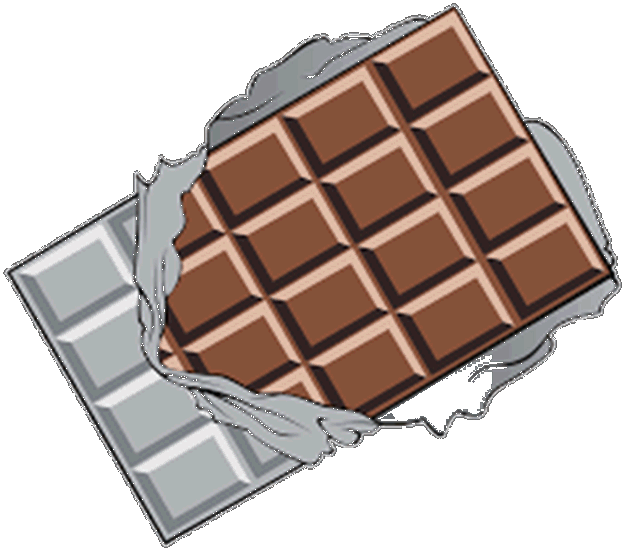 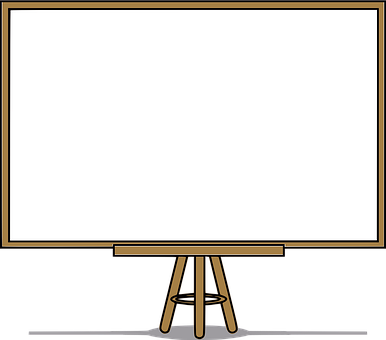 Nouvelle clôture
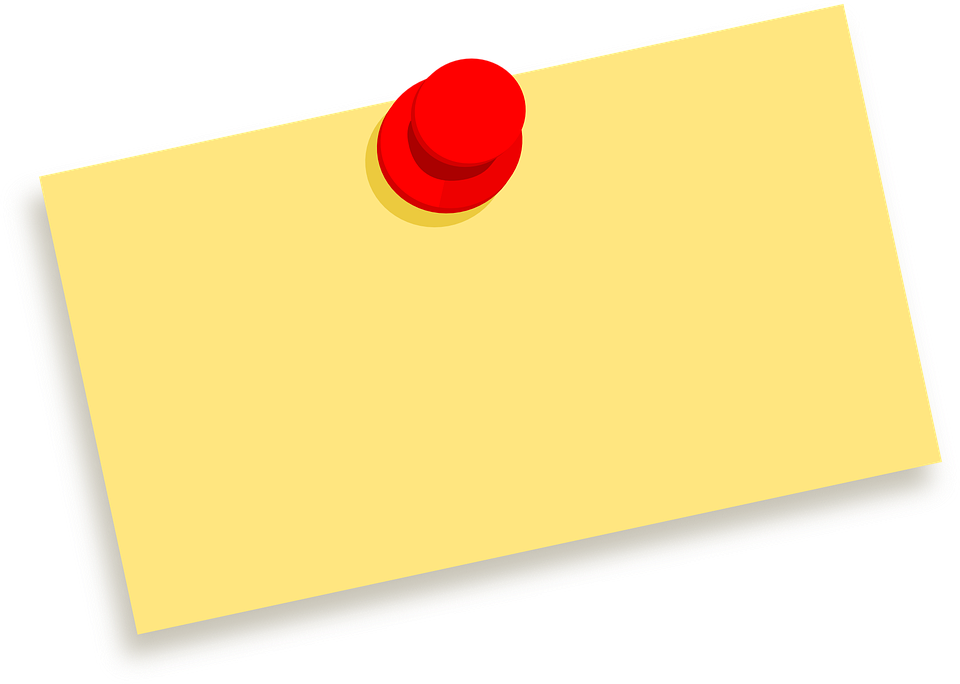 Problème multiplicatif
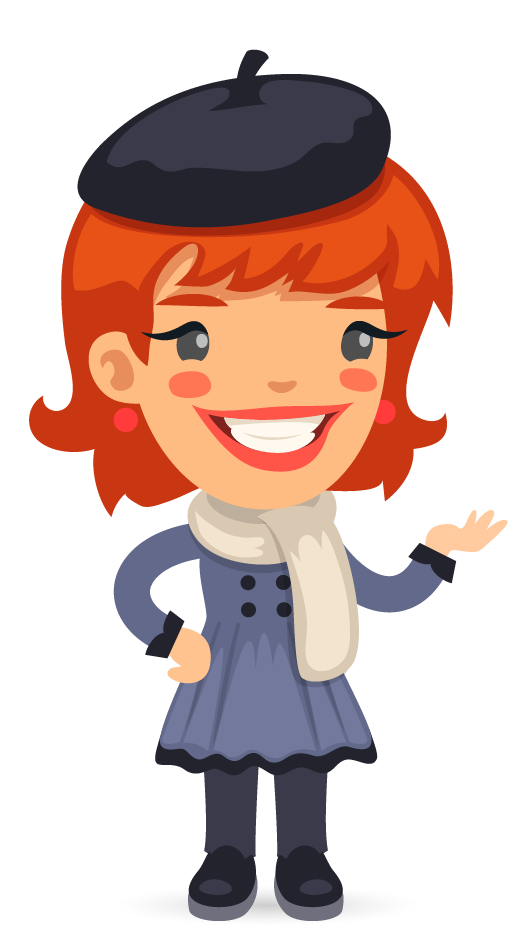 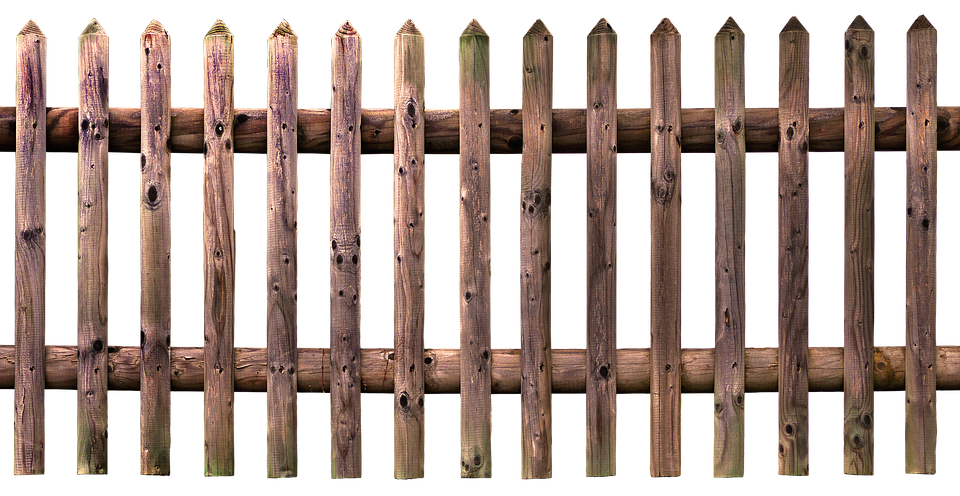 Combiner les étapes d’un raisonnement
Raisonner
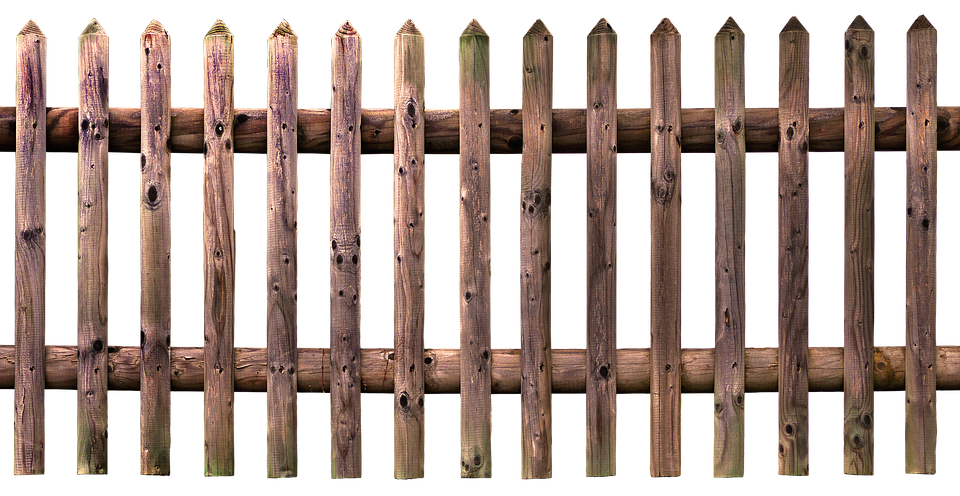 Nouvelle clôture
Monsieur Bellefeuille souhaite clôturer son potager. C’est une parcelle rectangulaire de 6 m de longueur et de 4 m de largeur. Pour cela, il achète une clôture en bois à 11 € le mètre. Il prévoit de laisser une ouverture d’un mètre pour l’entrée.
Combien Monsieur Bellefeuille va-t-il dépenser pour clôturer son potager ?
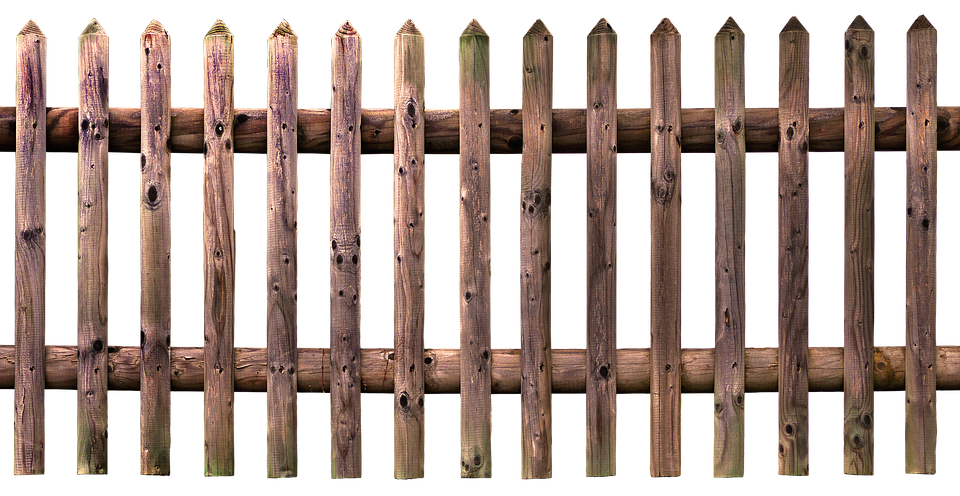 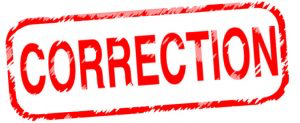 Nouvelle clôture
6 m
4 m
potager
entrée de 1 m
périmètre du potager : 4 + 6 + 4 + 6 = 20 m
longueur clôture nécessaire : 20 – 1 = 19 m

1 m de clôture : 11 €
19 m de clôture : 19 x 11
= 209 €
= (19 x 10) + 19
= 190 + 19
Monsieur Bellefeuille va dépenser 209 €.
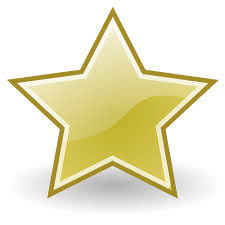 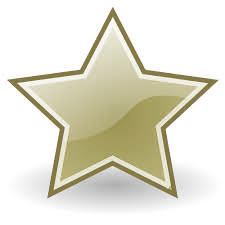 Semaine spécialeDéfis mathématiques
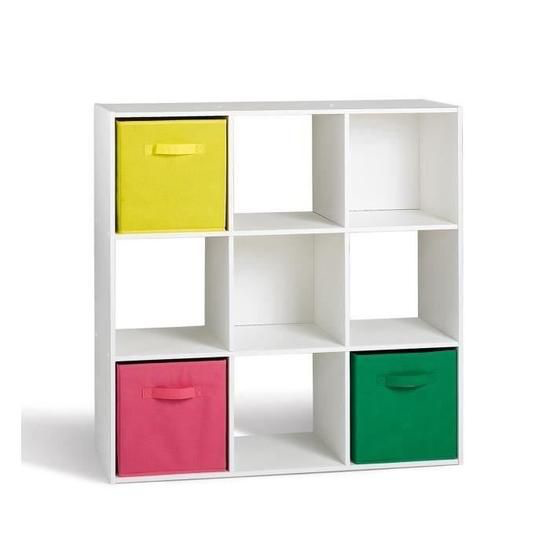 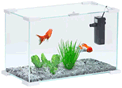 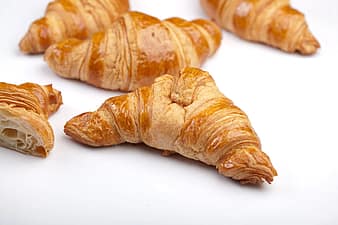 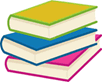 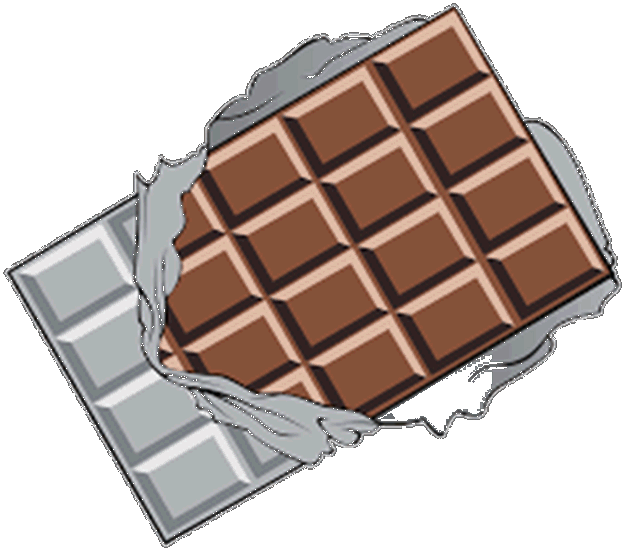 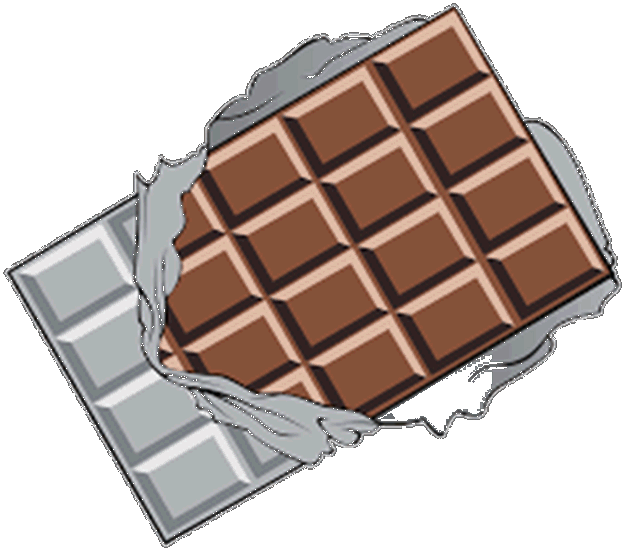 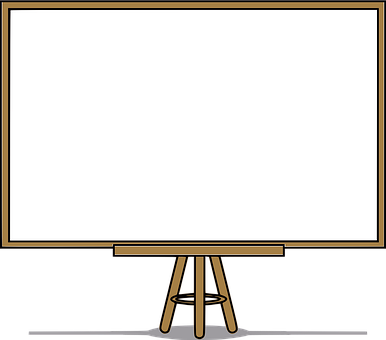 Consommation de chocolat
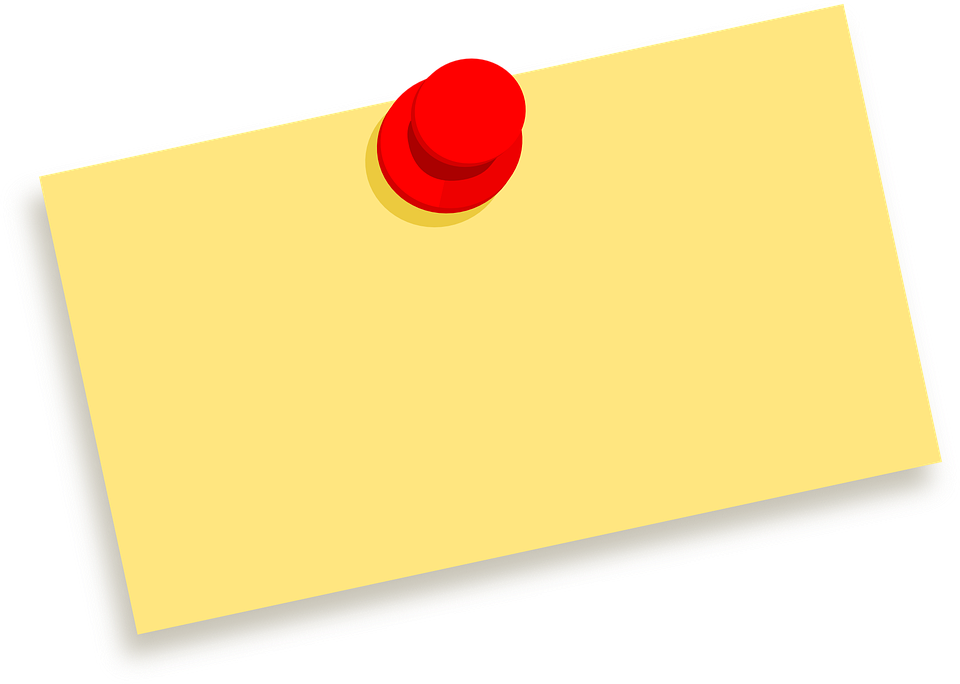 Problème multiplicatif
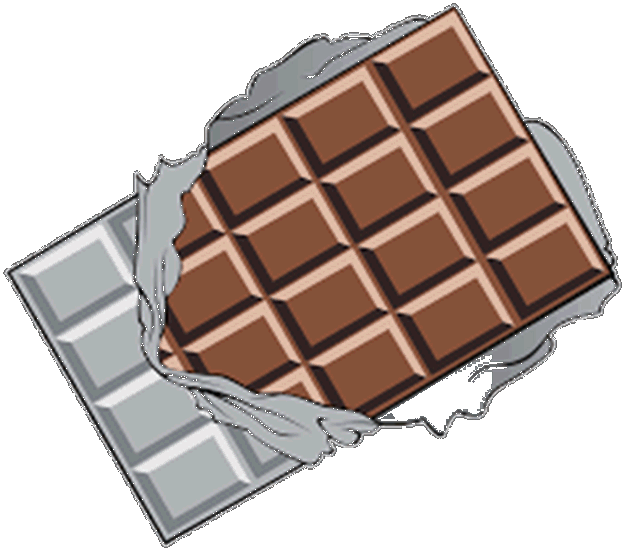 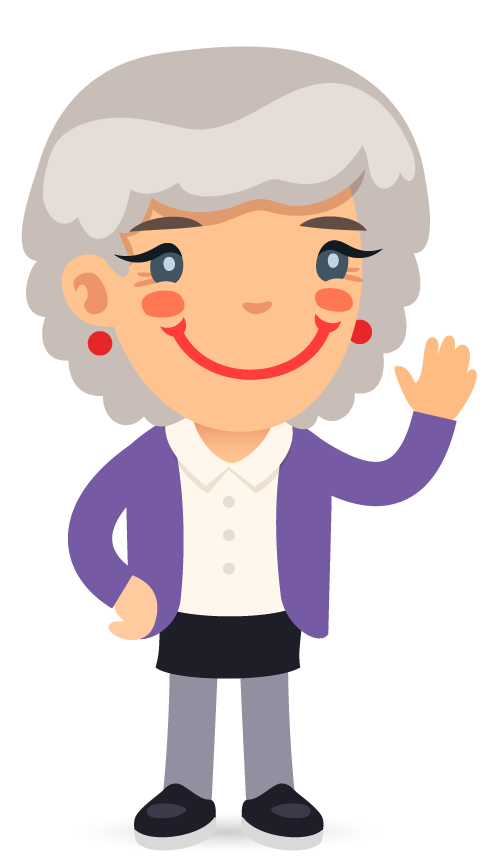 Utiliser une calculatrice
Chercher
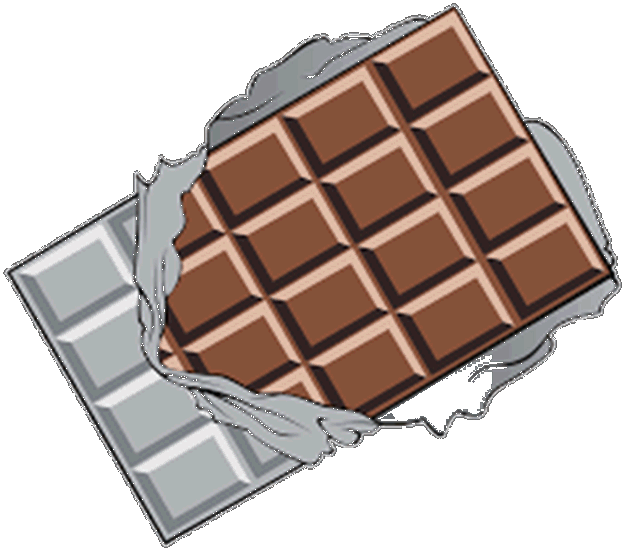 Consommation de chocolat
La consommation moyenne de chocolat en France s’élève
à 7,3 kg par an et par habitant. On estime que la population française compte 67 000 000 habitants.
Quelle quantité de chocolat est consommée par la population française en un jour ?
Exprime la quantité en tonnes.
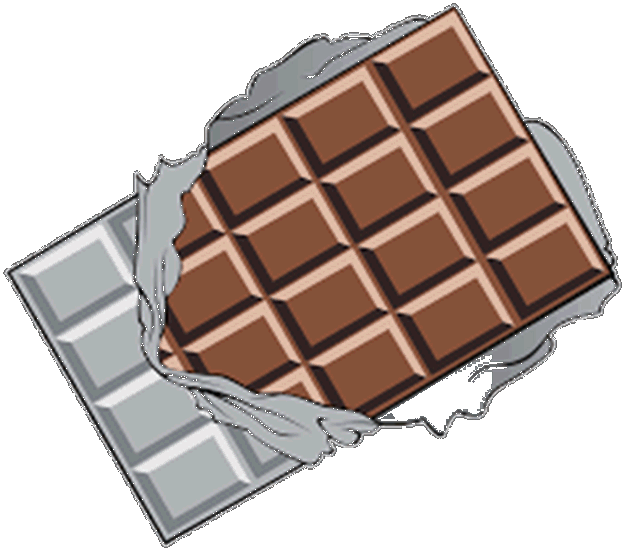 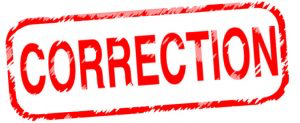 Consommation de chocolat
1 habitant : 7,3 kg de chocolat par an
France : 67 000 000 habitants
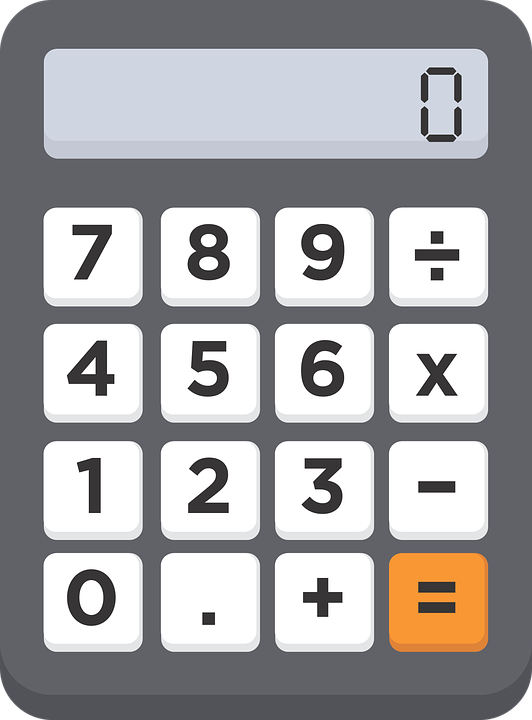 En un an :
7,3 x 67 000 000
			 = 489 100 tonnes
= 489 100 000 kg
= 1 340 tonnes
En un jour :
489 100 : 365
La population française consomme 1 340 tonnes par jour.
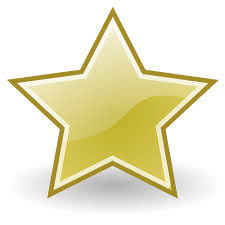 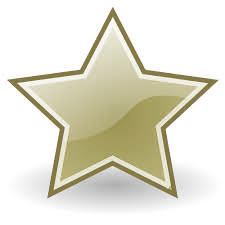 Semaine spécialeDéfis mathématiques
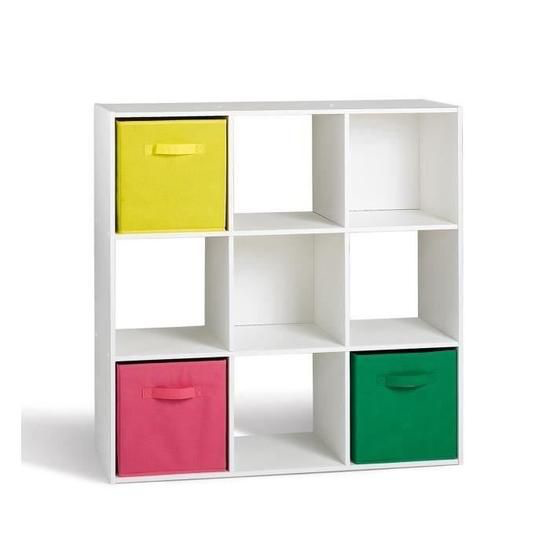 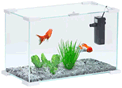 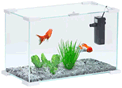 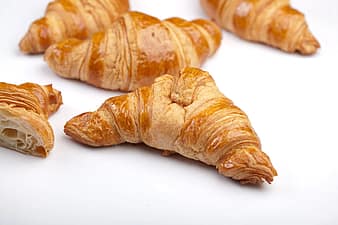 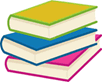 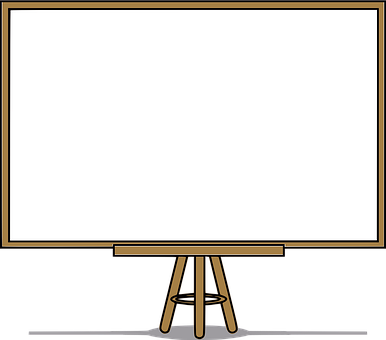 L’aquarium
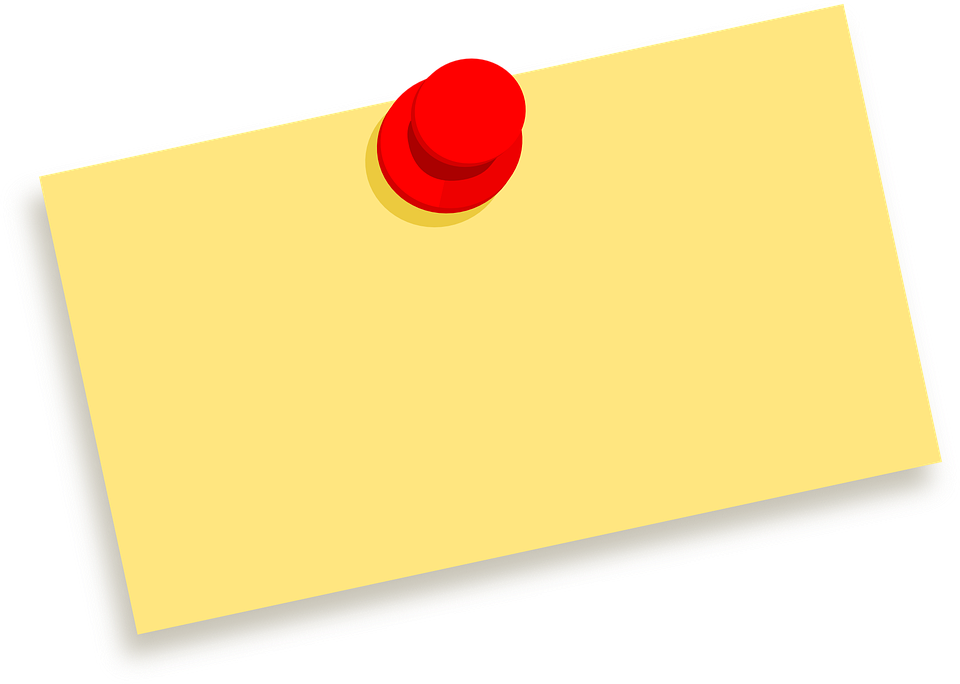 Problème additif
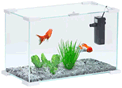 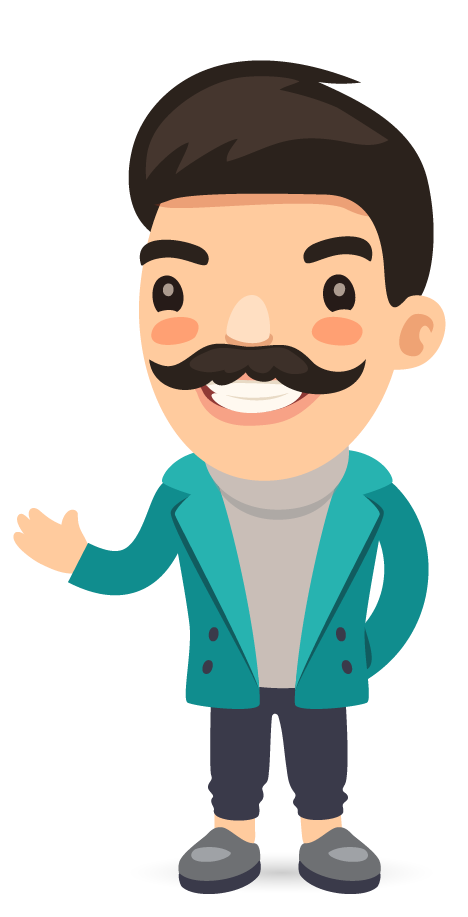 Représenter une situation
Représenter
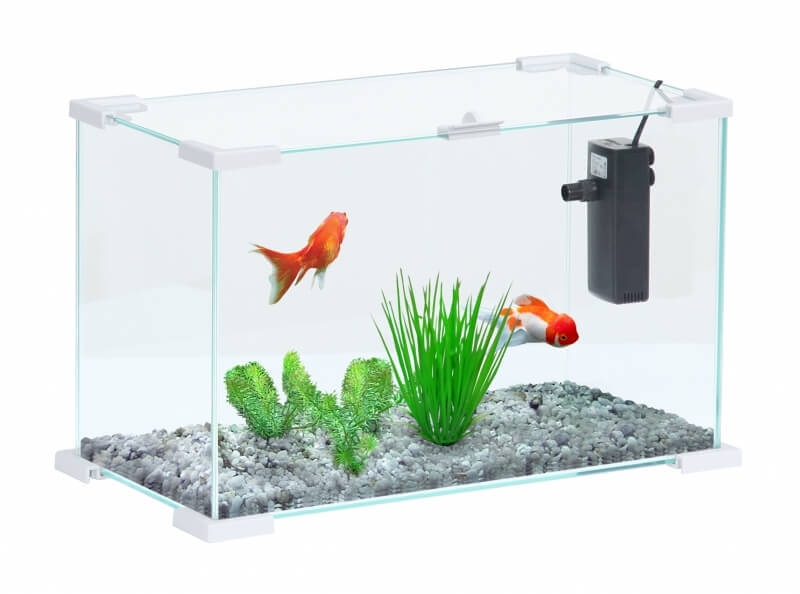 L’aquarium
Un aquarium rempli d’eau à ras bord pèse 108 kg.
À moitié vide, cet aquarium pèse 57 kg.

Quel est le poids de cet aquarium vide ?
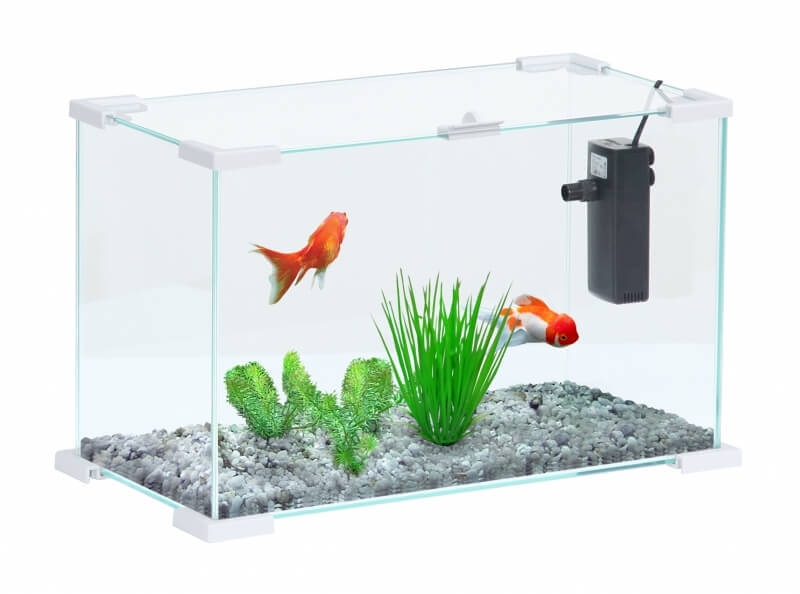 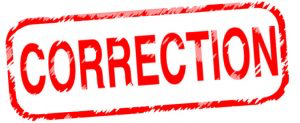 L’aquarium
Un aquarium rempli d’eau à ras bord pèse 108 kg.
À moitié vide, cet aquarium pèse 57 kg.
Quel est le poids de cet aquarium vide ?
57
108
?
57
51
?
51
?
Aquarium vide
Aquarium à moitié vide
Aquarium plein
108 – 57 = 51
57 – 51 = 6
L’aquarium vide pèse 6 kg.
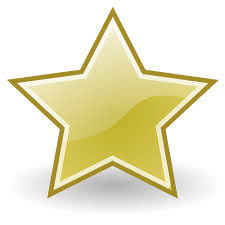 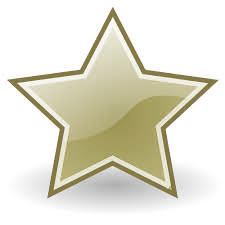 Semaine spécialeDéfis mathématiques
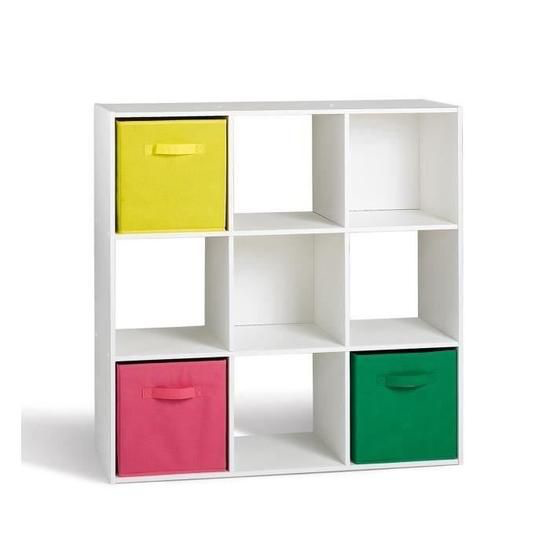 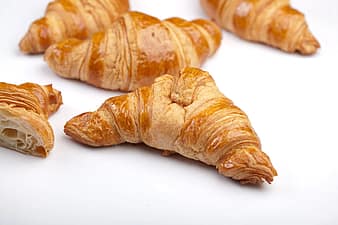 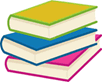 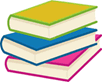 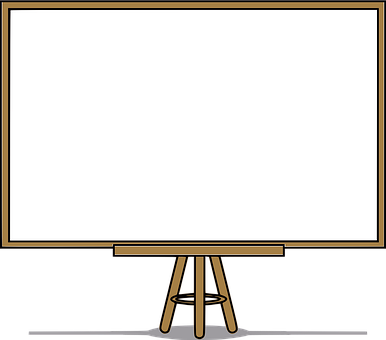 La librairie
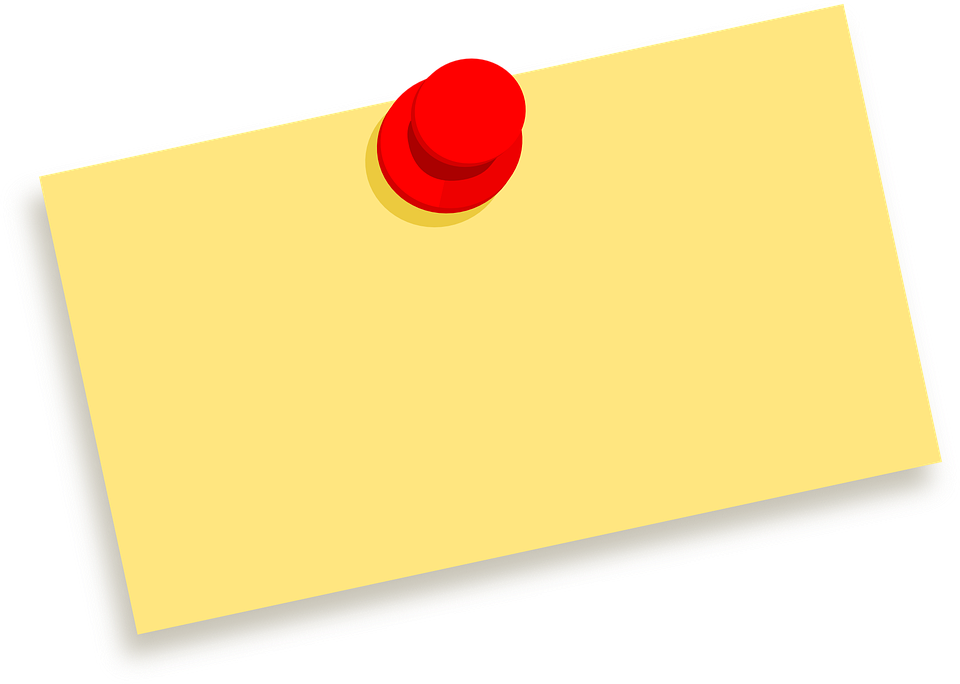 Problème multiplicatif
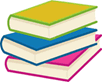 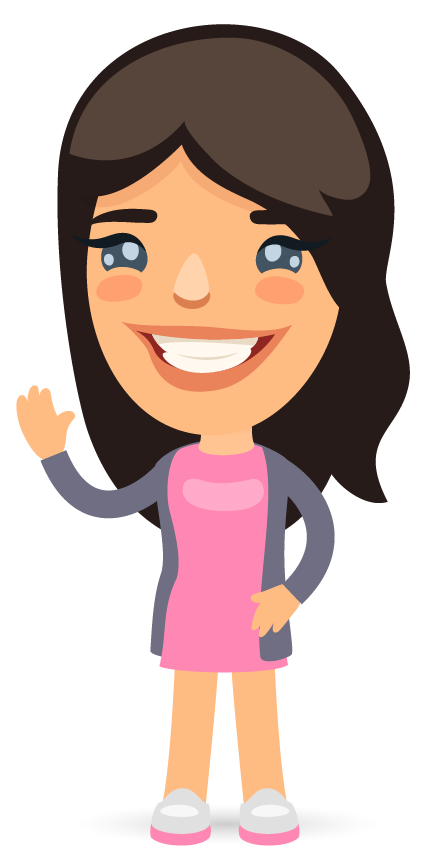 Combiner des étapes de raisonnement
Raisonner
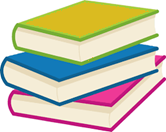 La librairie
Louise se rend dans une librairie.
Un magazine coûte 2 € et un livre coûte 6 €.
Louise achète autant de livres que de magazines.
Elle dépense en tout 40 €.
Combien de livres a-t-elle achetés ?
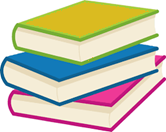 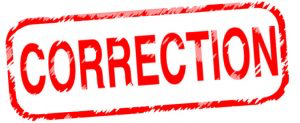 La librairie
Un magazine coûte 2 € et un livre coûte 6 €.
Louise achète autant de livres que de magazines.
Elle dépense en tout 40 €.
8 €
40 = ? x 8
40 = 5 x 8
1 magazine
1 livre
Louise a acheté 5 livres.
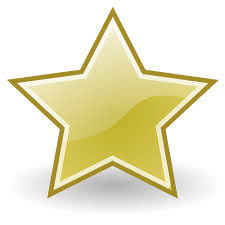 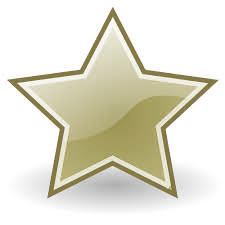 Semaine spécialeDéfis mathématiques
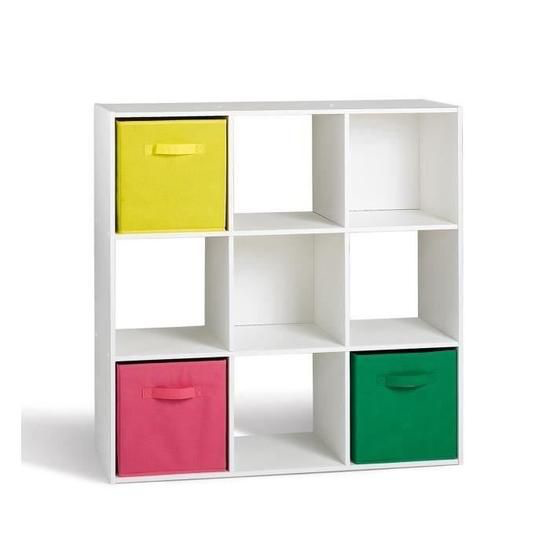 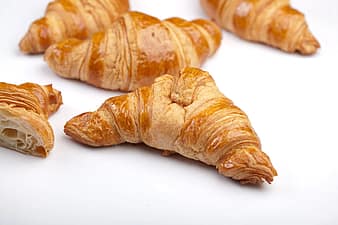 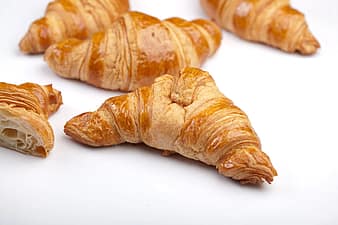 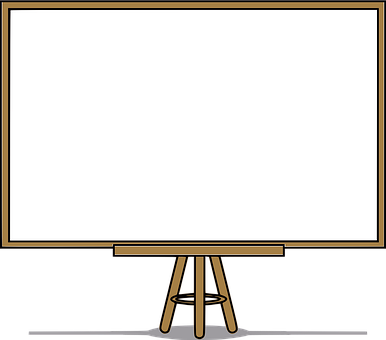 Vente de croissants
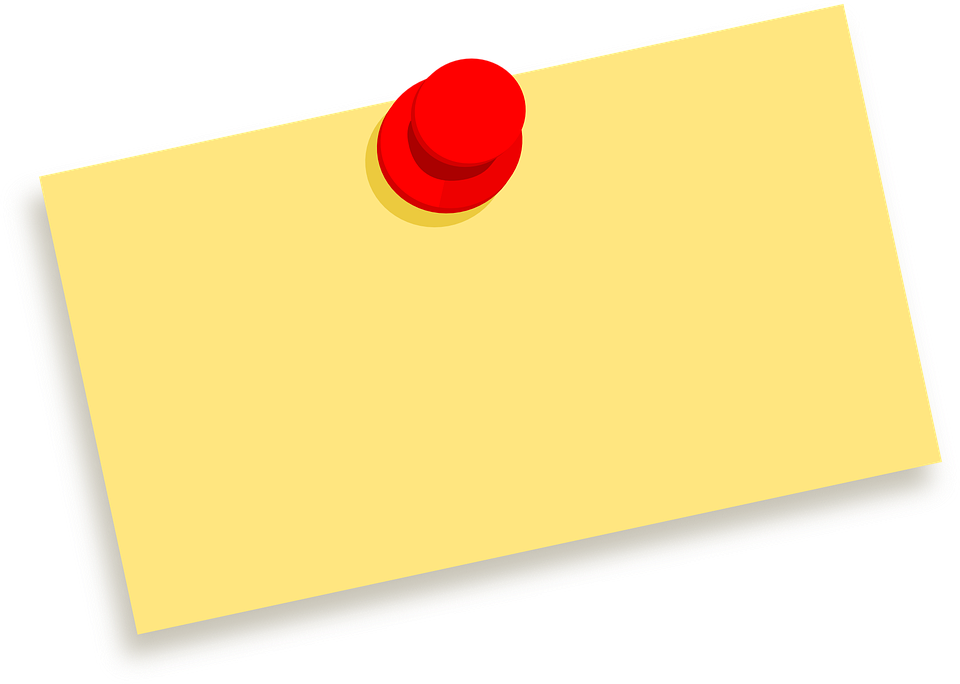 Problème multiplicatif
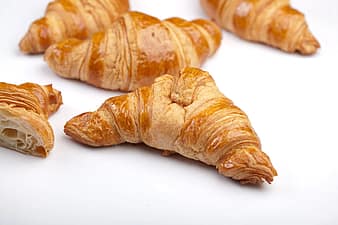 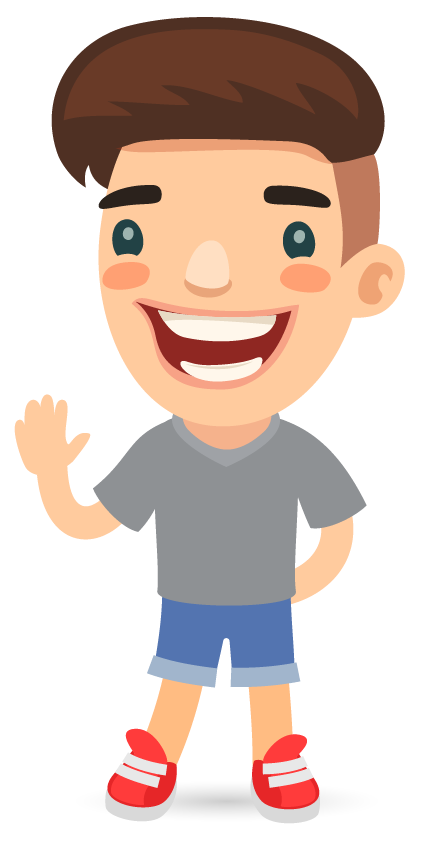 Utiliser une stratégie de calcul
Calculer
Vente de croissants
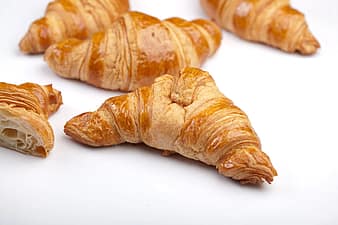 Un club sportif a décidé d'organiser une
vente de croissants à 50 centimes l’un.
Combien faudra-t-il vendre de croissants pour financer un déplacement à 350 euros ?
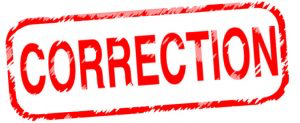 Vente de croissants
Combien de pièces de 50 centimes faut-il pour obtenir 350 € ?

On sait que 350 pièces de 1 € font 350 €.
Il faut 2 pièces de 50 centimes pour faire 1 euro.
Il faudra donc deux fois plus de pièces de 50 centimes que de pièces de 1 euro.
350 x 2 = 700
Il faudra vendre 700 croissants pour obtenir 350 euros.